Conservación de Infraestructura
¿Qué es conservación?
Conjunto de acciones y actividades que se ejecutan sobre una estructura en operaciones y que están orientadas a garantizar, ya sea que se cumpla su periodo de vida útil o ampliar su periodo, mejorando así su desempeño y evitando molestias para los usuarios.
Conservación de Infraestructura
¿Cuándo Conservo?
Durante toda la vida útil del pavimento a través de actividades de mantenimiento rutinario, mantenimiento periódico, rehabilitación y reconstrucción.
Conservación de Infraestructura
¿Cómo conservo?
A través de programas de conservación
Conservación de Infraestructura
¿Cuál es la motivación
para conservar?
Los dineros públicos son sagrados… Optimizar recursos interviniendo en el momento adecuado
Diagnóstico Malla Vial
Componente cartográfico - SIGIDU
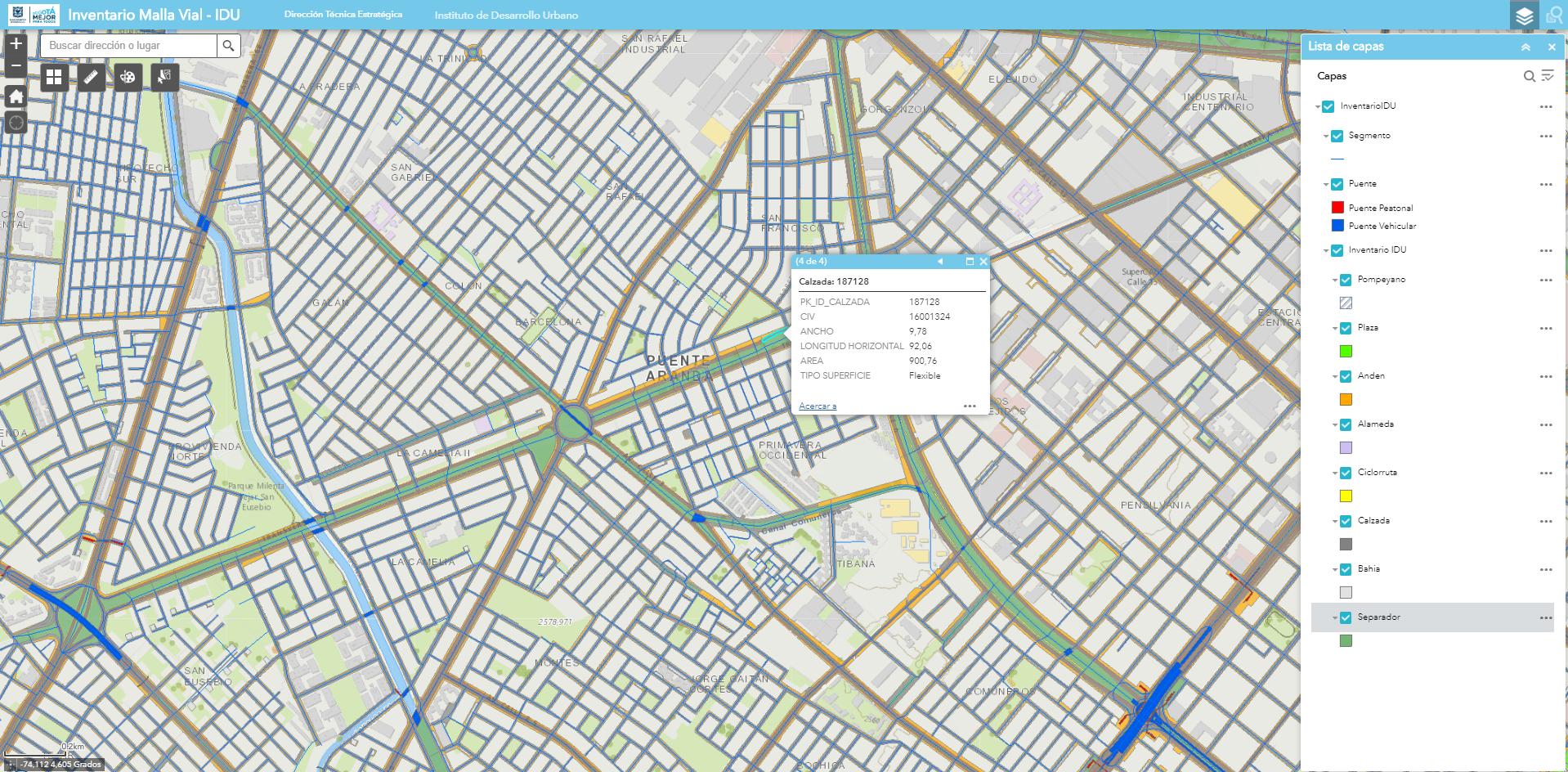 Extensión Malla Vial Urbana
Bogotá D.C. – 31/12/2018
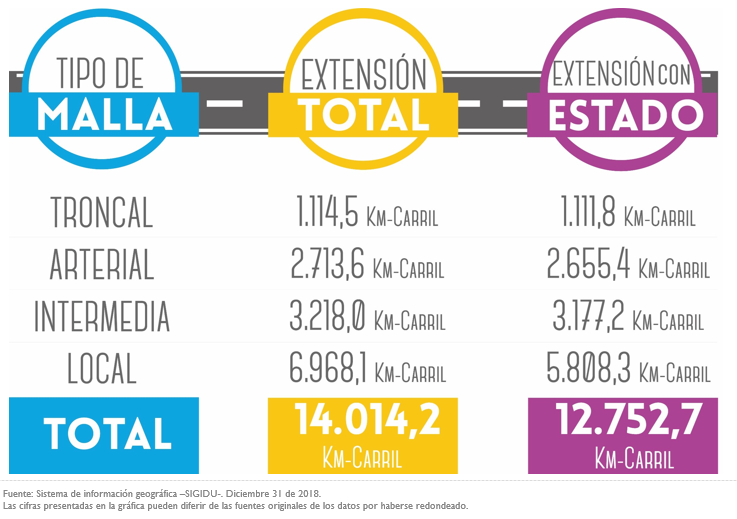 Estado Malla Vial Urbana
Bogotá D.C. – 31/12/2018
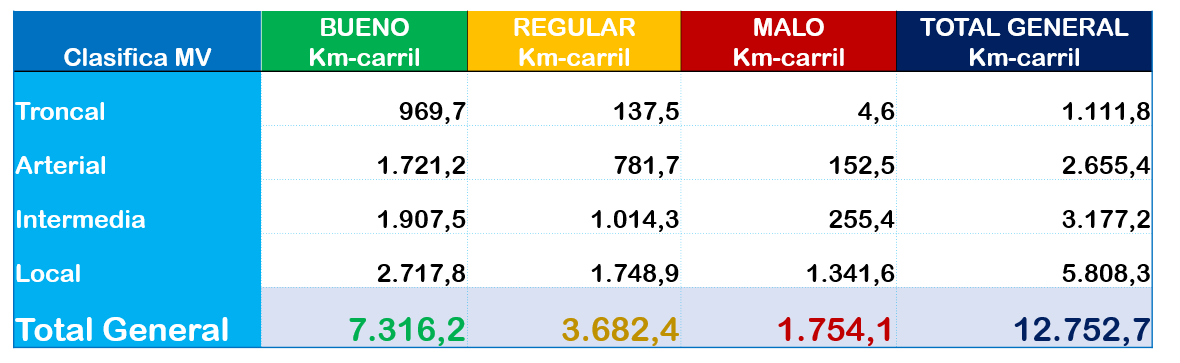 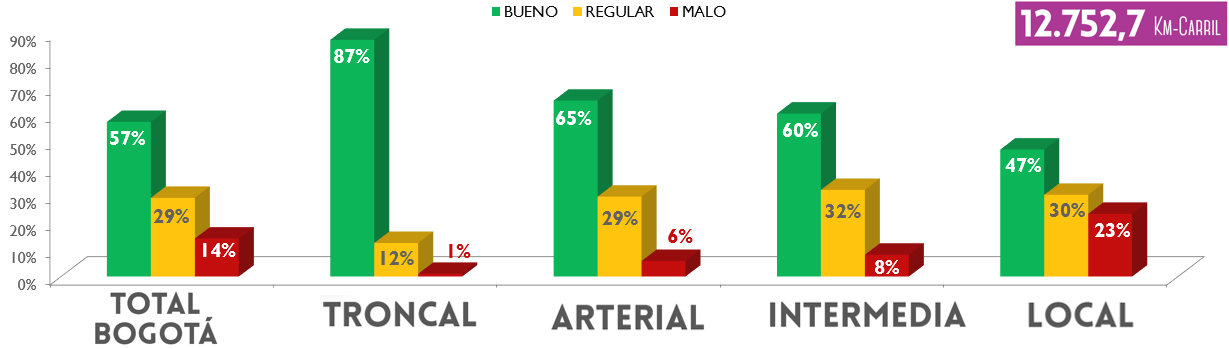 Flujo de información
Sistema Malla Vial IDU – UAERMV – Alcaldías Locales
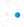 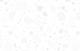 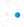 Sistema de información geográfica
Seguimiento de Proyectos
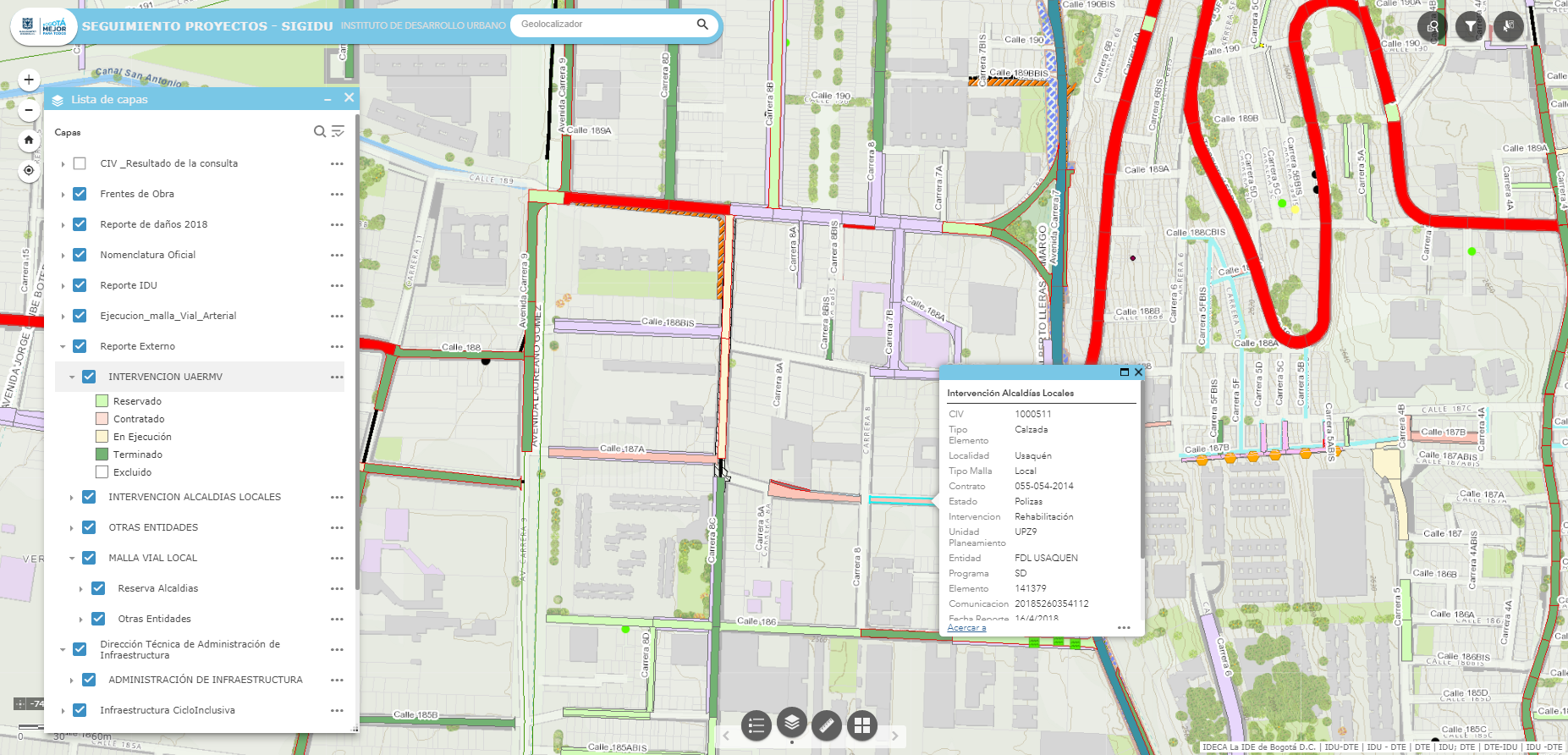 Coordinación Interinstitucional
entre IDU – UMV – Alcaldías Locales
Escenario Inicial
En 2016 se tiene una ejecución sobre la malla vial de la ciudad con varios aspectos que no permiten una adecuada ejecución de los recursos por parte de cada entidad. Estos aspectos son:
1. Intervenciones aisladas o que no generan conectividad en la ejecución de obras
2. Bajo impacto de las intervenciones
3. Menor población beneficiada
4. Incumplimiento de procesos de filtros y reservas con el IDU
5. Reporte no oportuno de las intervenciones adelantadas por las entidades
Coordinación Interinstitucional
entre IDU – UMV – Alcaldías Locales
Escenario Actual
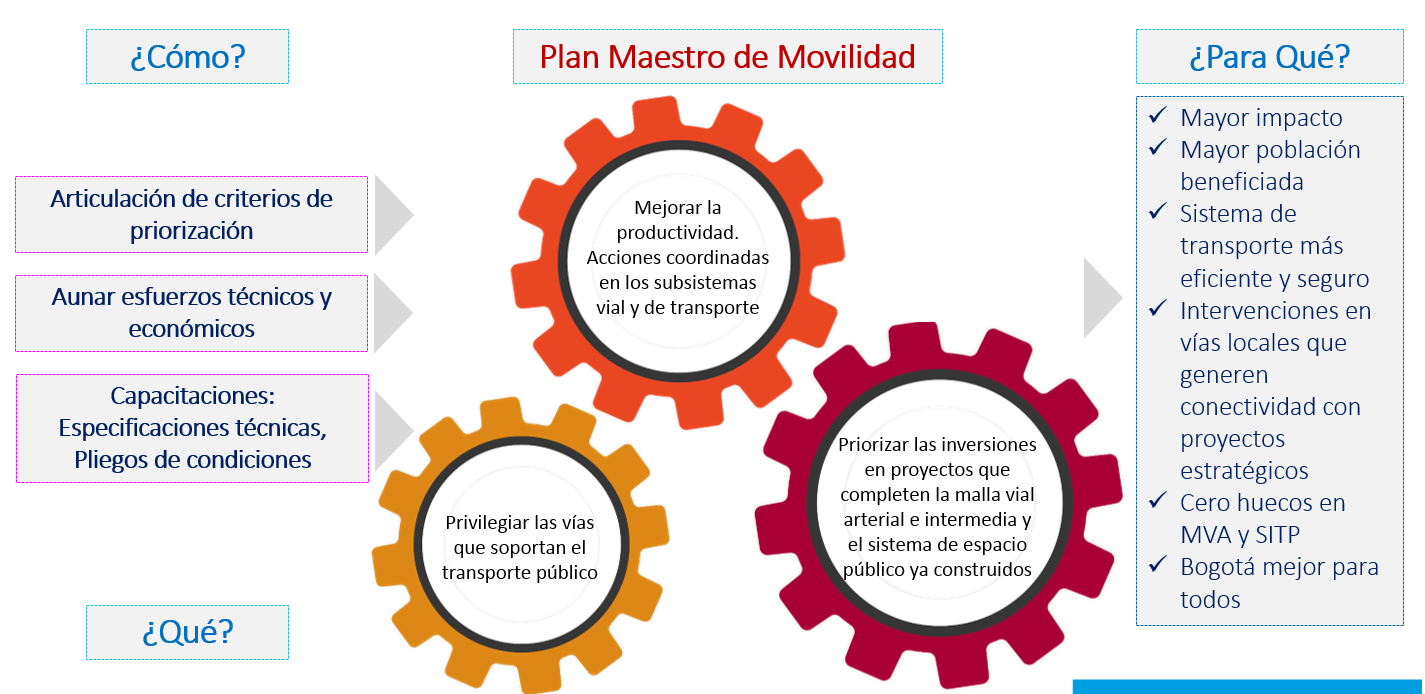